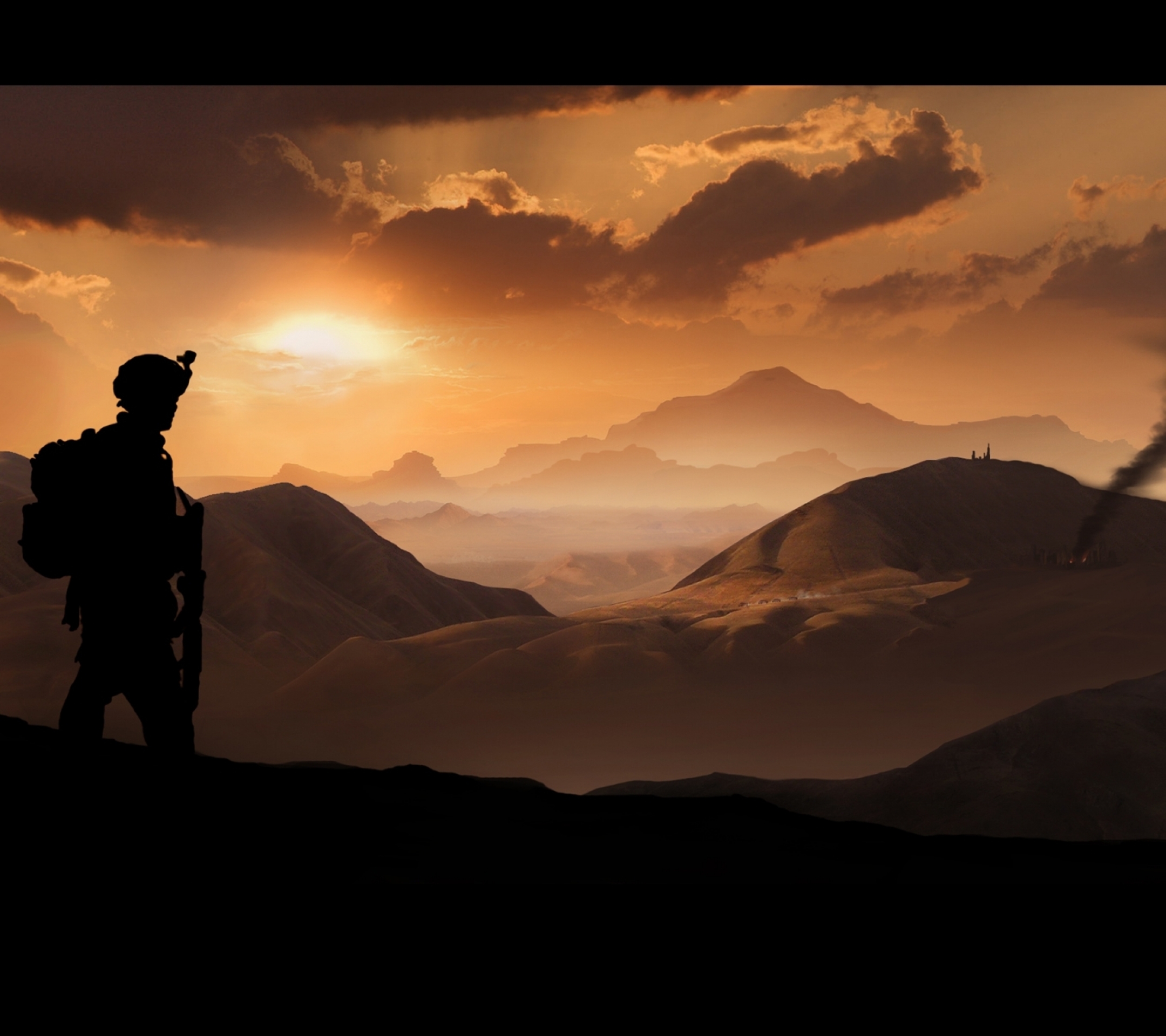 Муниципальное общеобразовательное учреждение «Глебовская средняя общеобразовательная школа»           Трудные дороги памяти
Выполнил: Миронов Владислав
7 класс
Руководитель: Меньшова А.В.
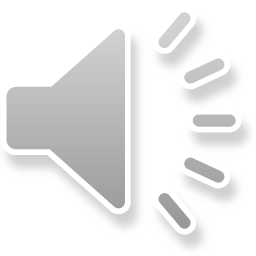 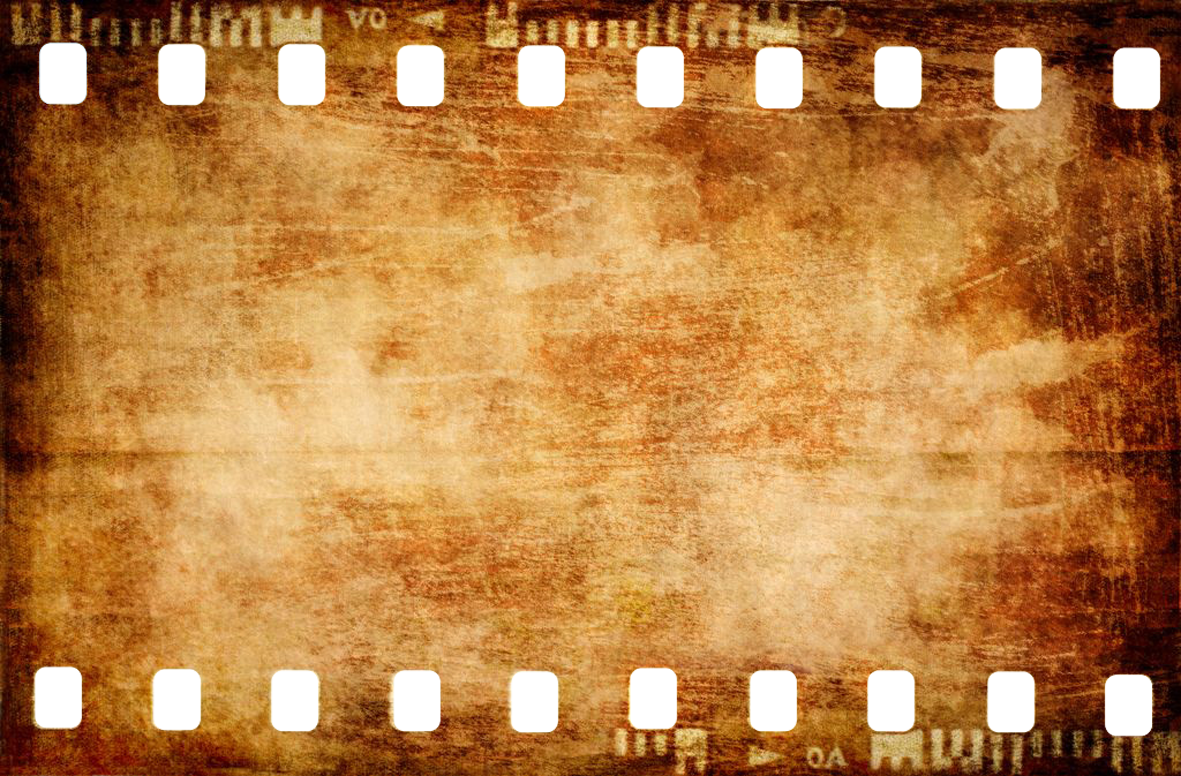 Они живут рядом с нами. 
А война живет в них.
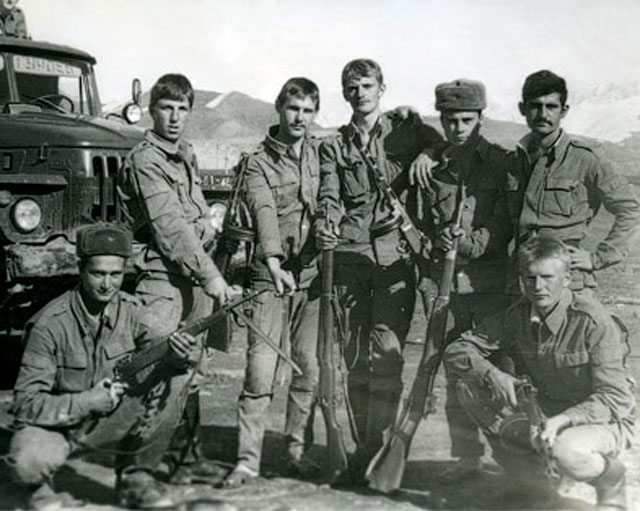 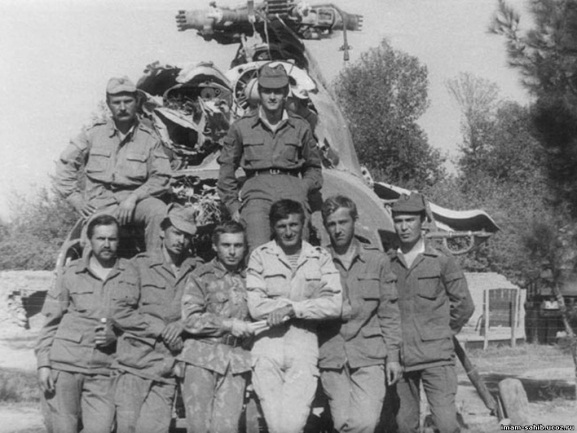 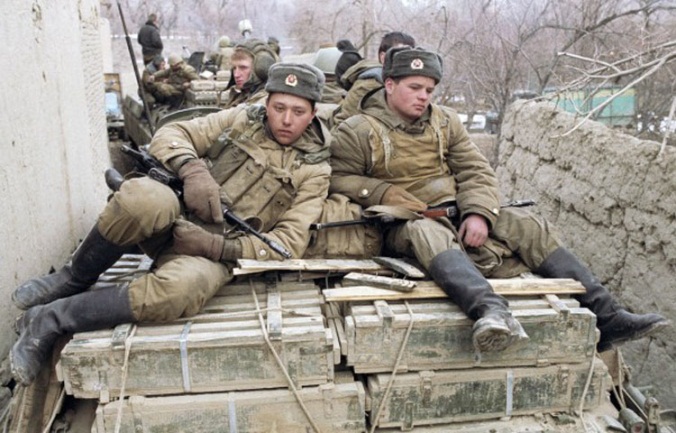 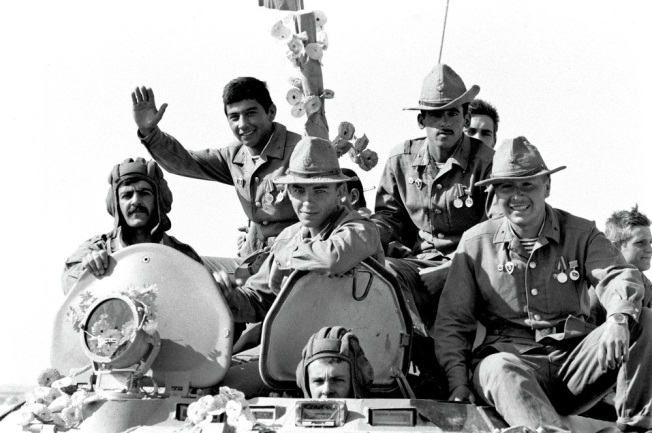 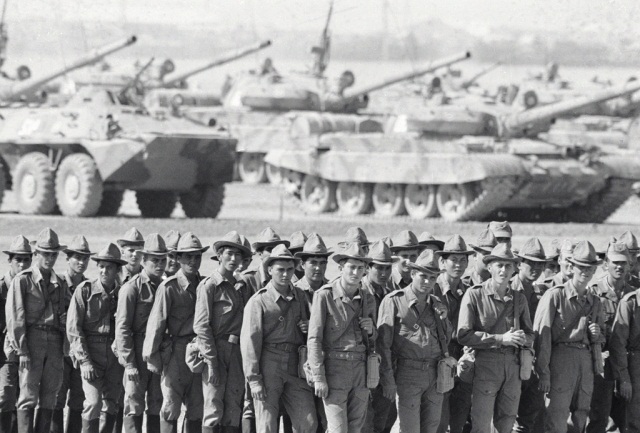 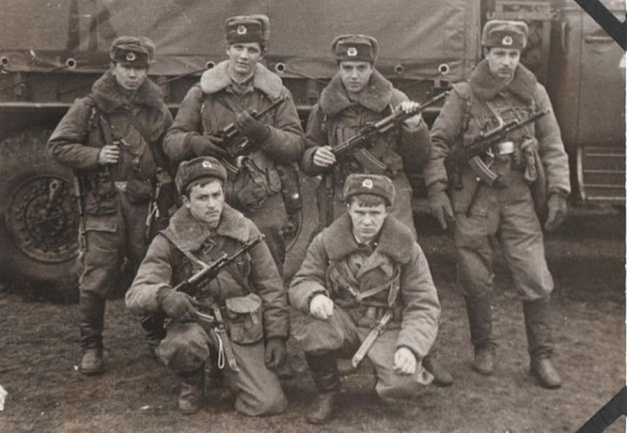 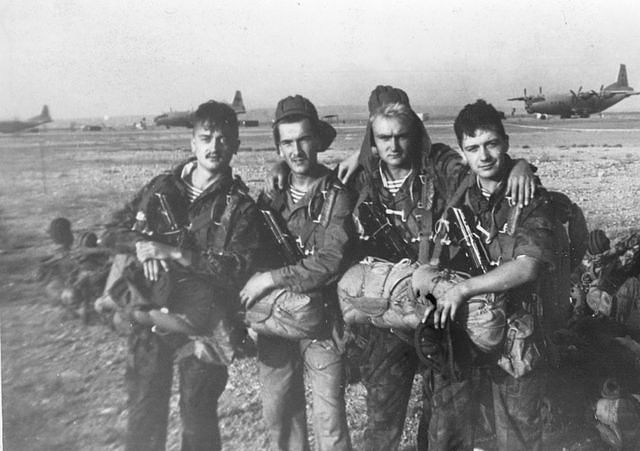 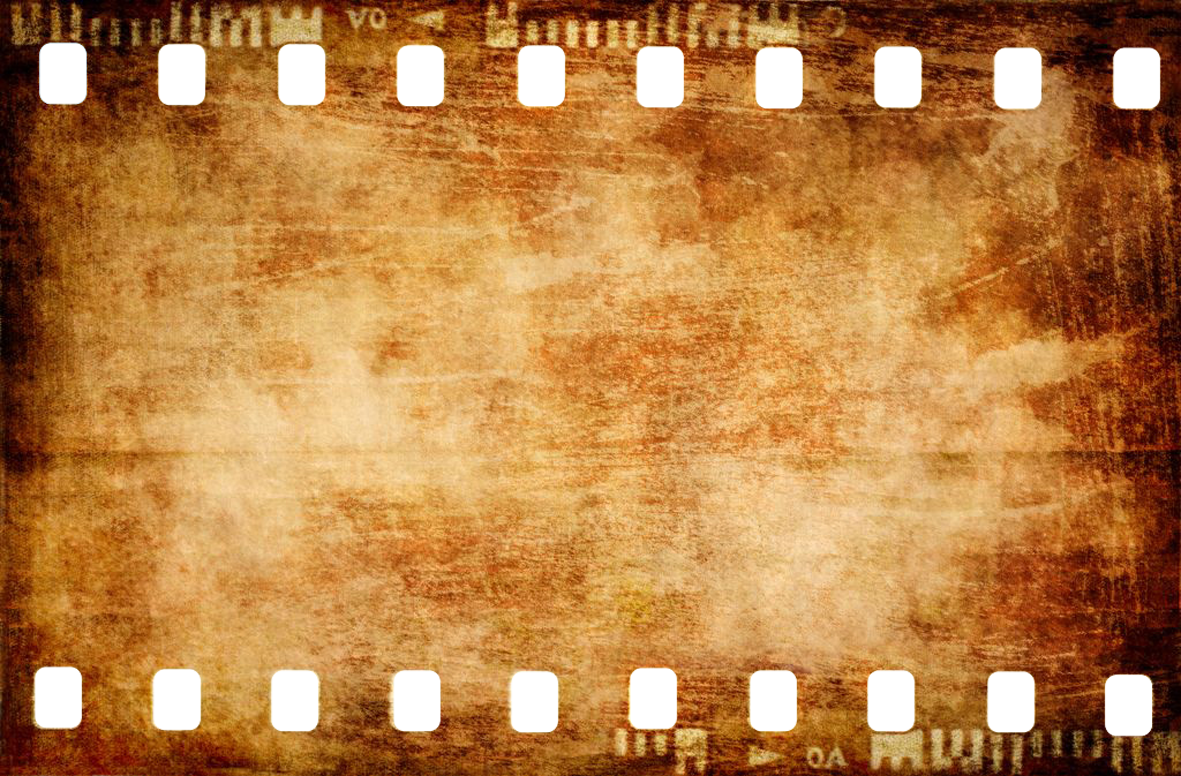 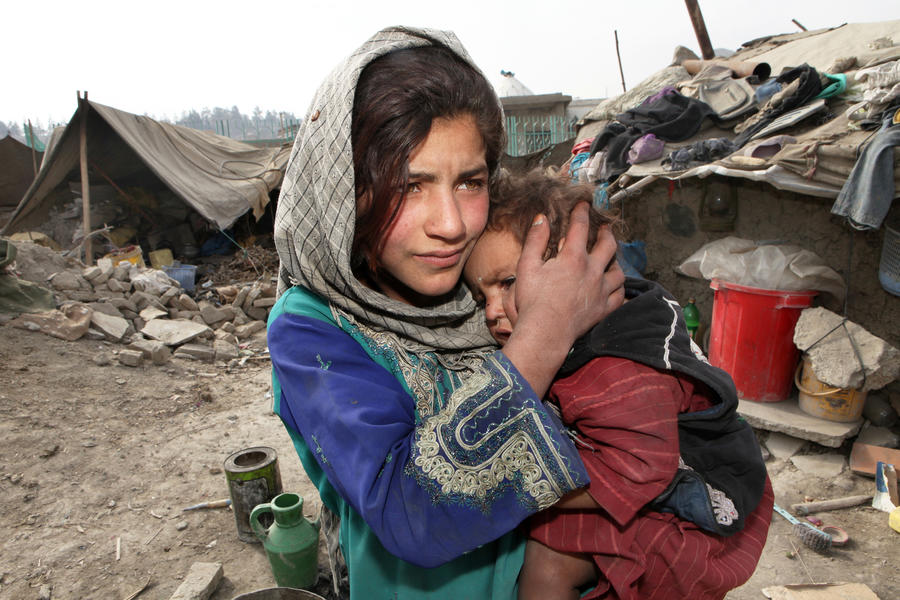 У каждого поколения воинов есть своя память о войне.
У Афгана - тоже своя Память.
Война - это всегда горе. 
Многолетняя Афганская военная кампания 
принесла много страданий народу Афганистана. 
Постучалась она горем и в наши дома.
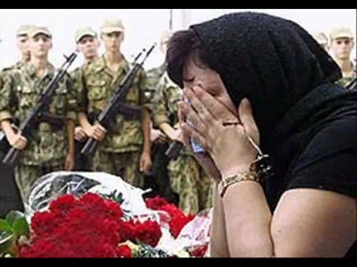 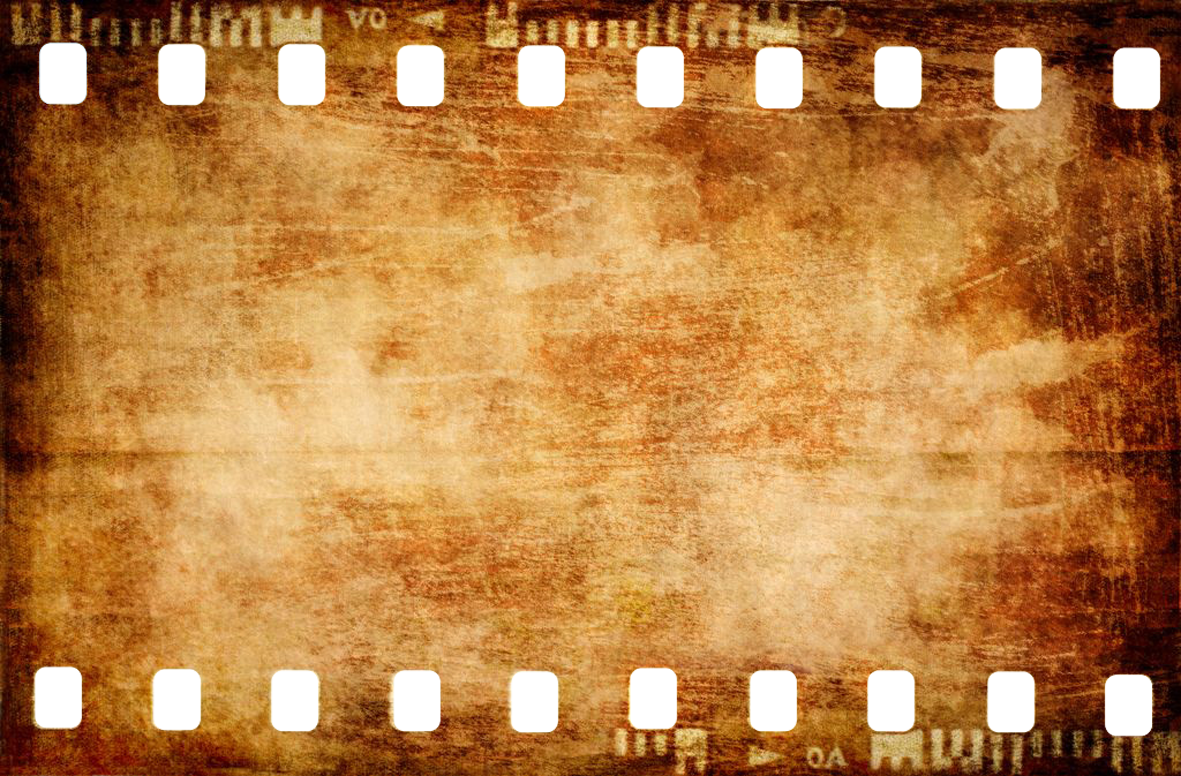 Наши войска оказались втянутыми 
в гражданскую войну 
между афганскими войсками и моджахедами.
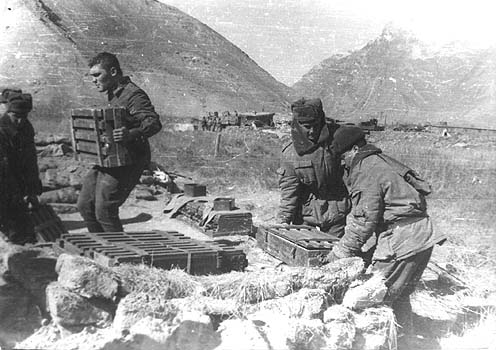 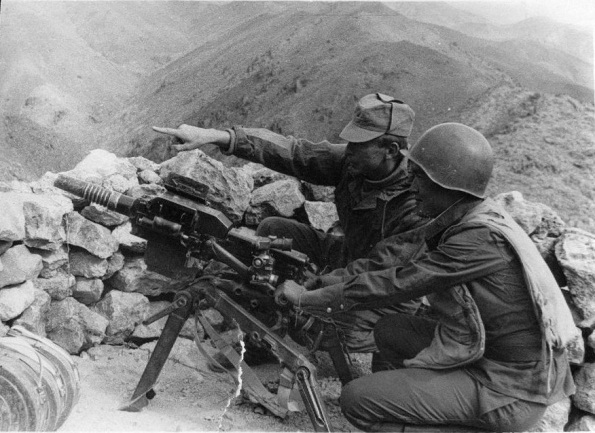 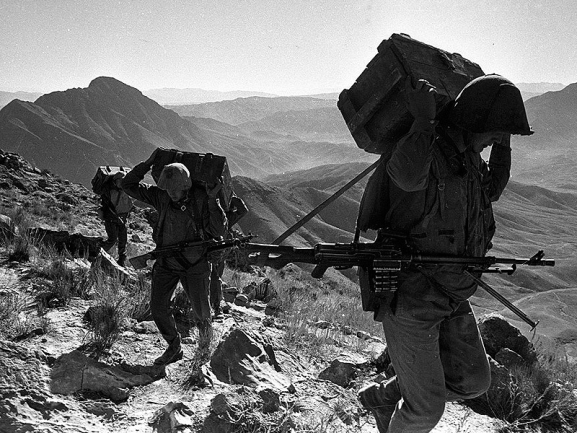 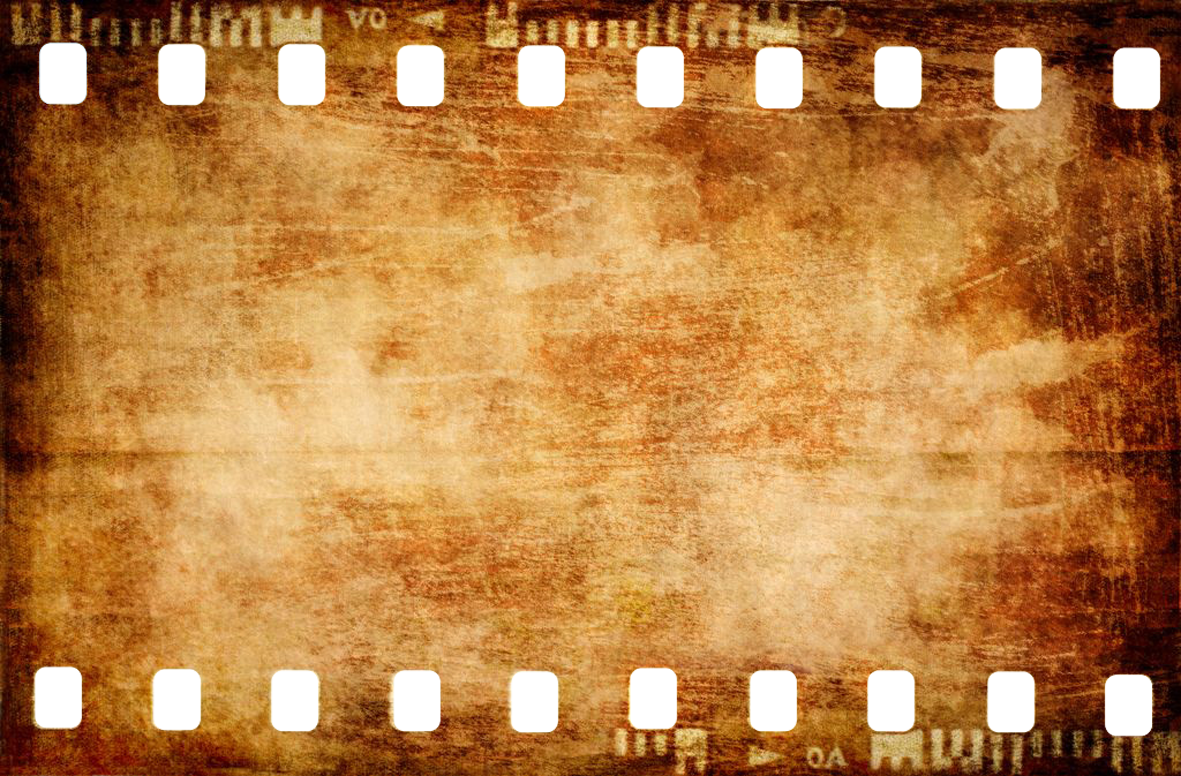 Война коснулась многие семьи. 
Ребята уходили служить в армию, 
и многие родители не знали, 
что их дети отправлены в далёкий Афганистан.
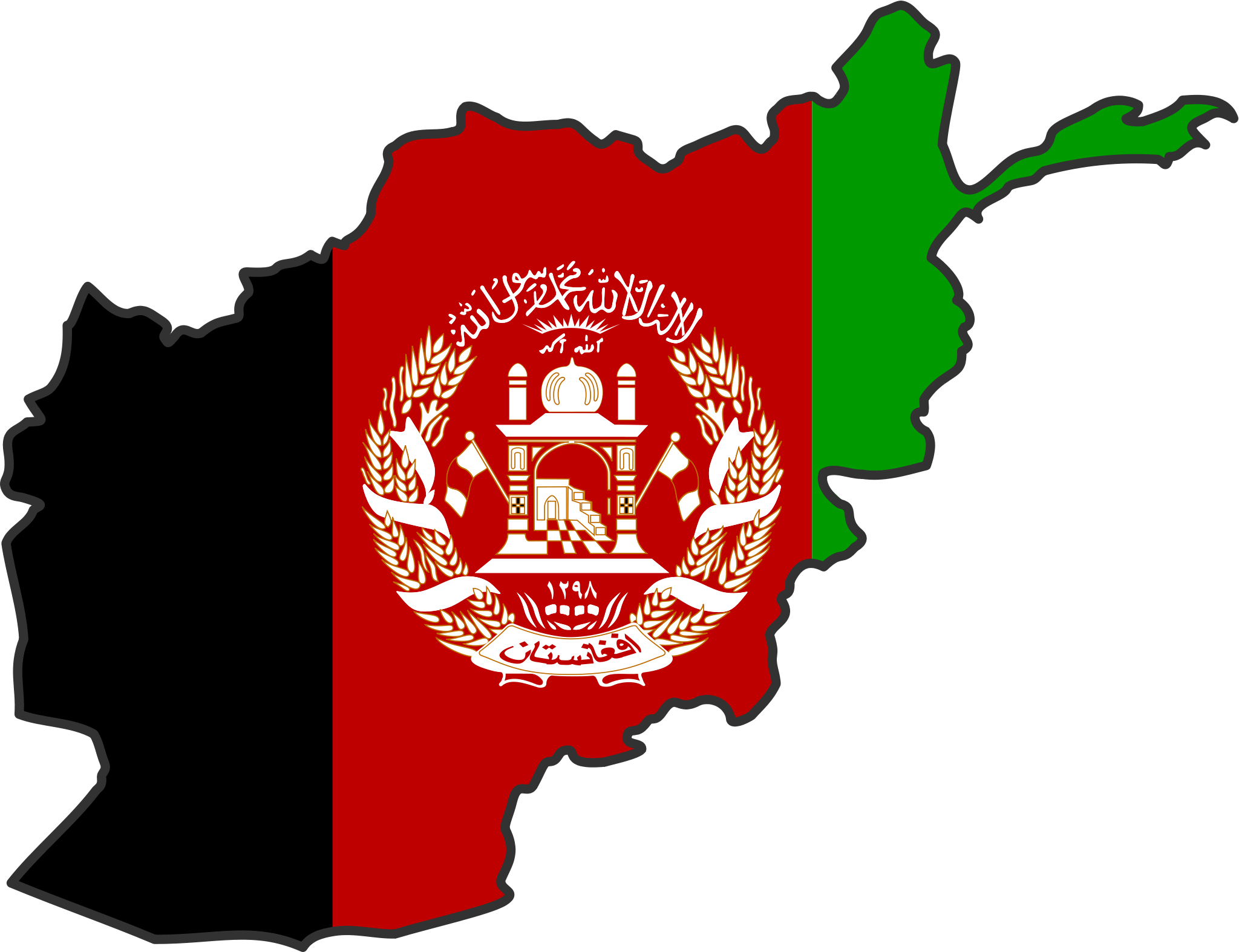 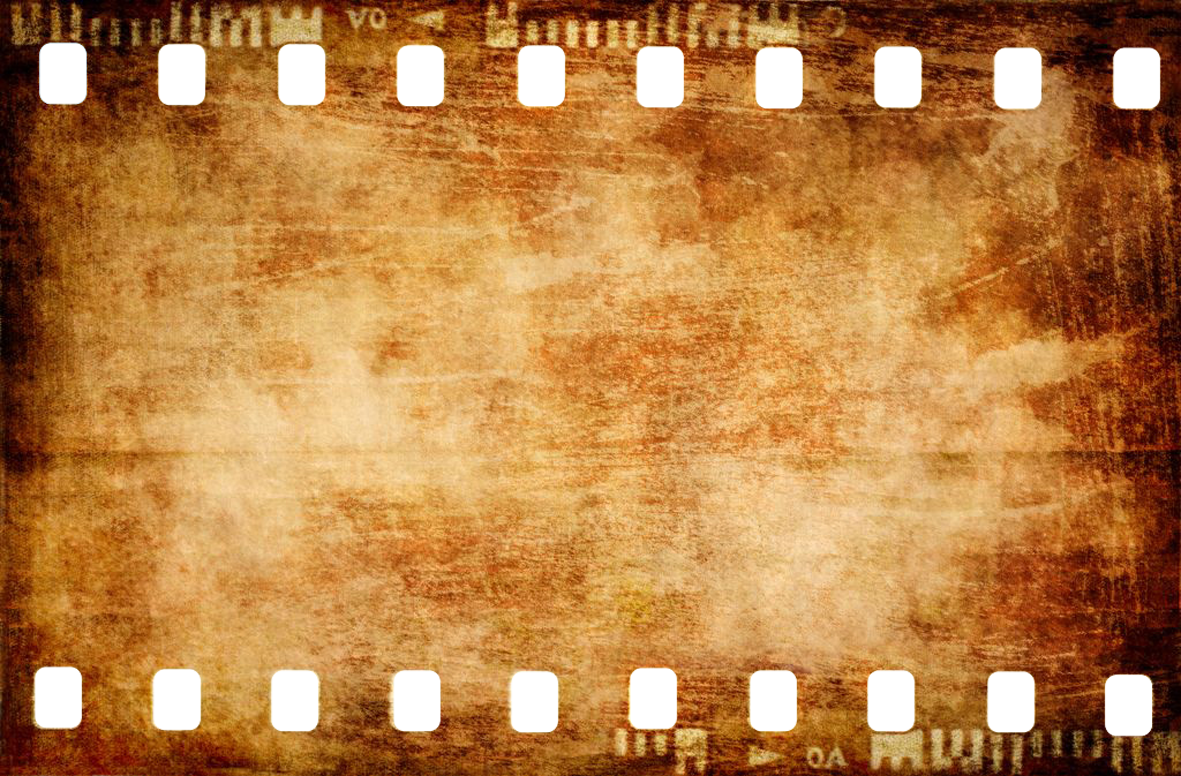 Десять страшных лет 
продолжалась война в Афганистане. 
Официально она называлась 
«выполнением интернационального долга».
Более 13 тысяч ребят погибло в той войне. 
А те, кто остался жив, 
не очень охотно вспоминают страшные дни, 
не любят говорить об этом. 
Такие воины-афганцы есть и в нашей родне …
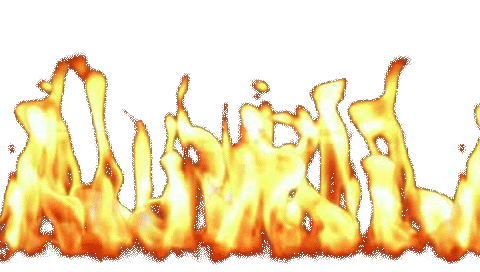 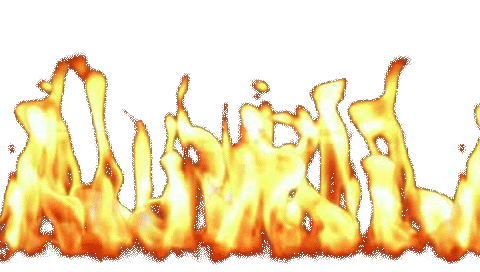 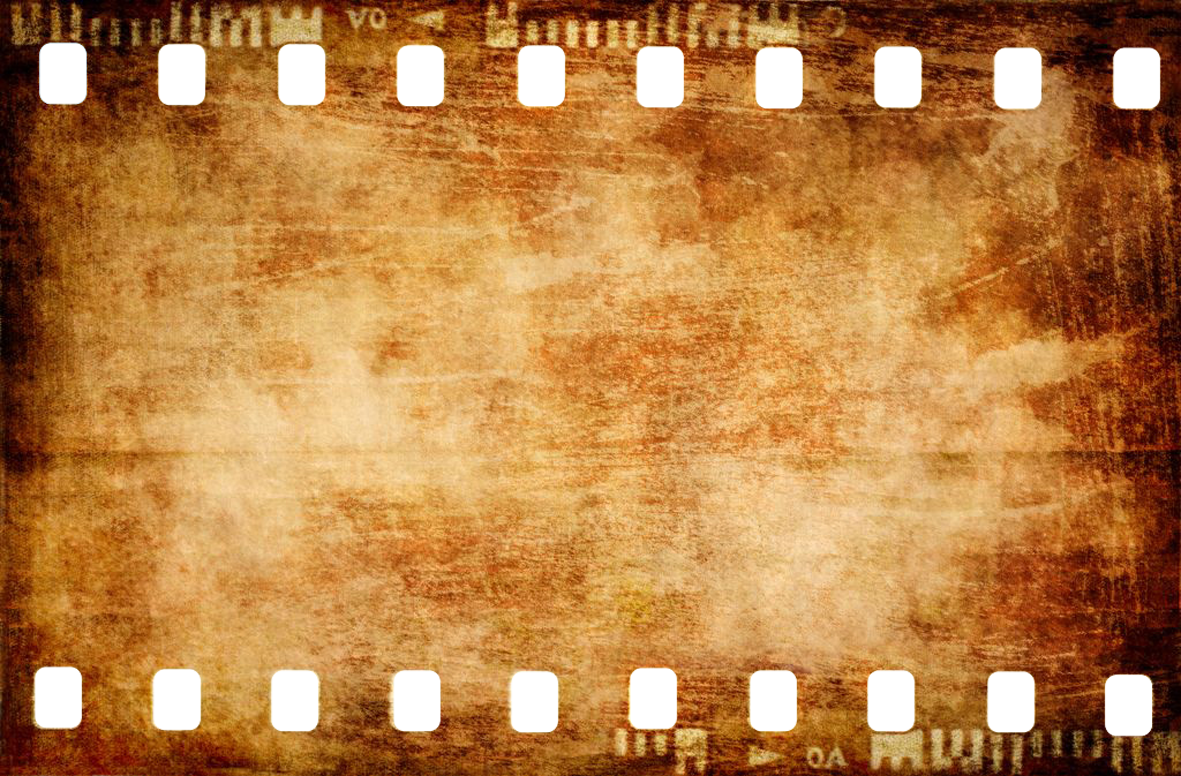 Жигалов Юрий Викторович. 
Школу закончил в 1977 году. 
В армию пошел в 1979году. 
Присягу принимал в г. Балашиха 
и через пять месяцев был 
переведен в город Житомир. 
Служил в танковых войсках.
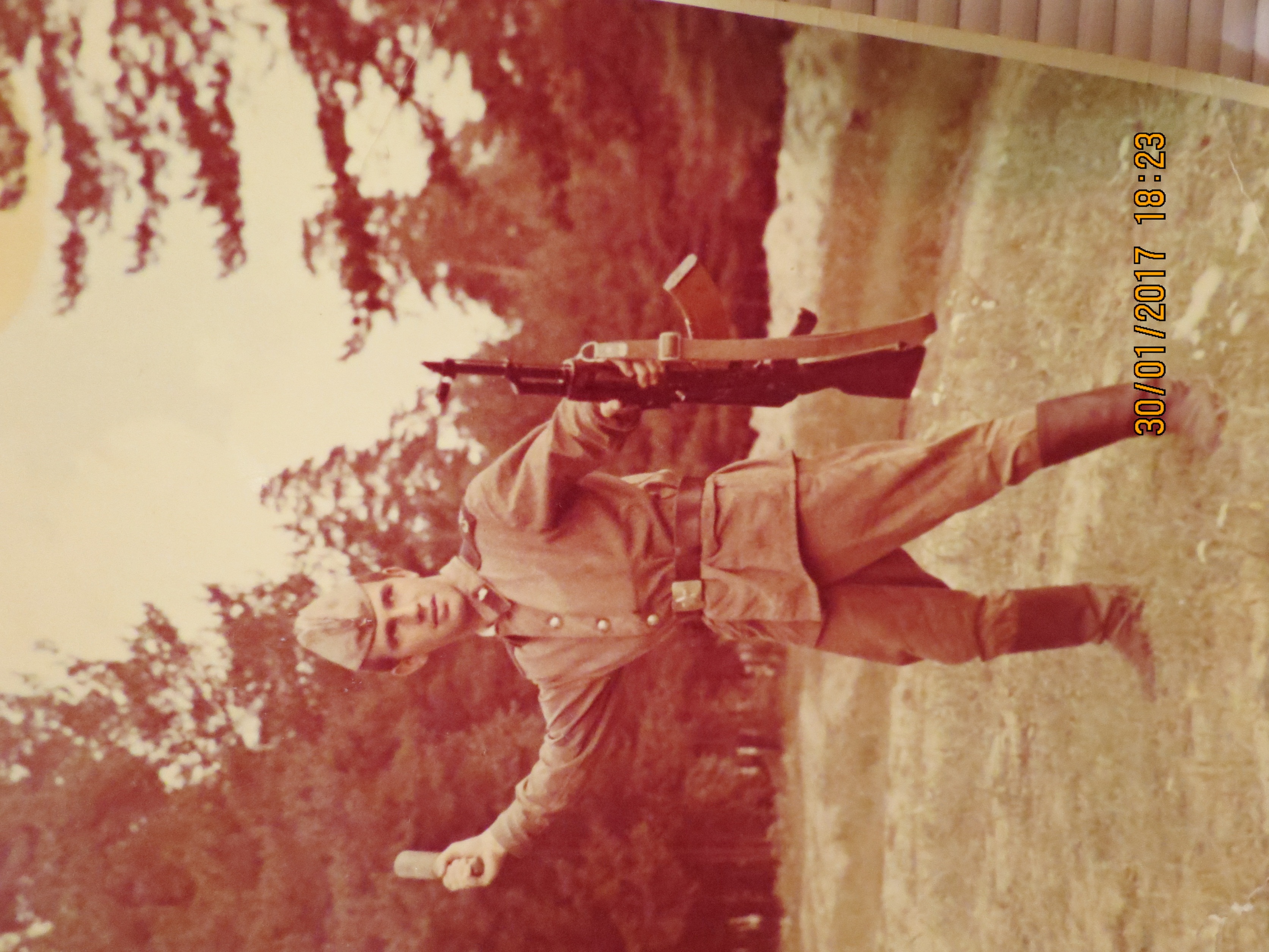 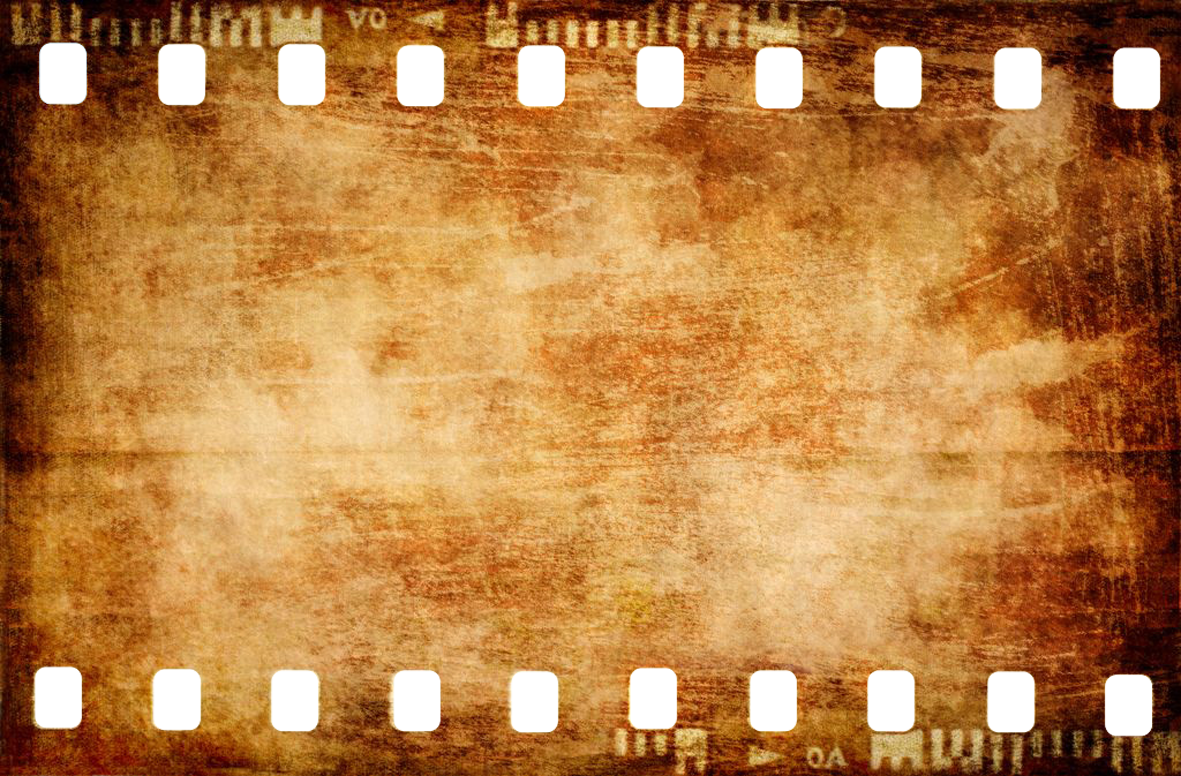 И вот, когда вся часть была построена на плацу, генерал выступил с призывом:
«Сынки!    Кто бы хотел служить в Афганистане – 
 шаг вперед.»
Юрий Викторович и многие другие солдаты сделали     шаг вперед.
Ведь долгое время, мало кто знал о том, 
что в действительности происходит в Афгане.
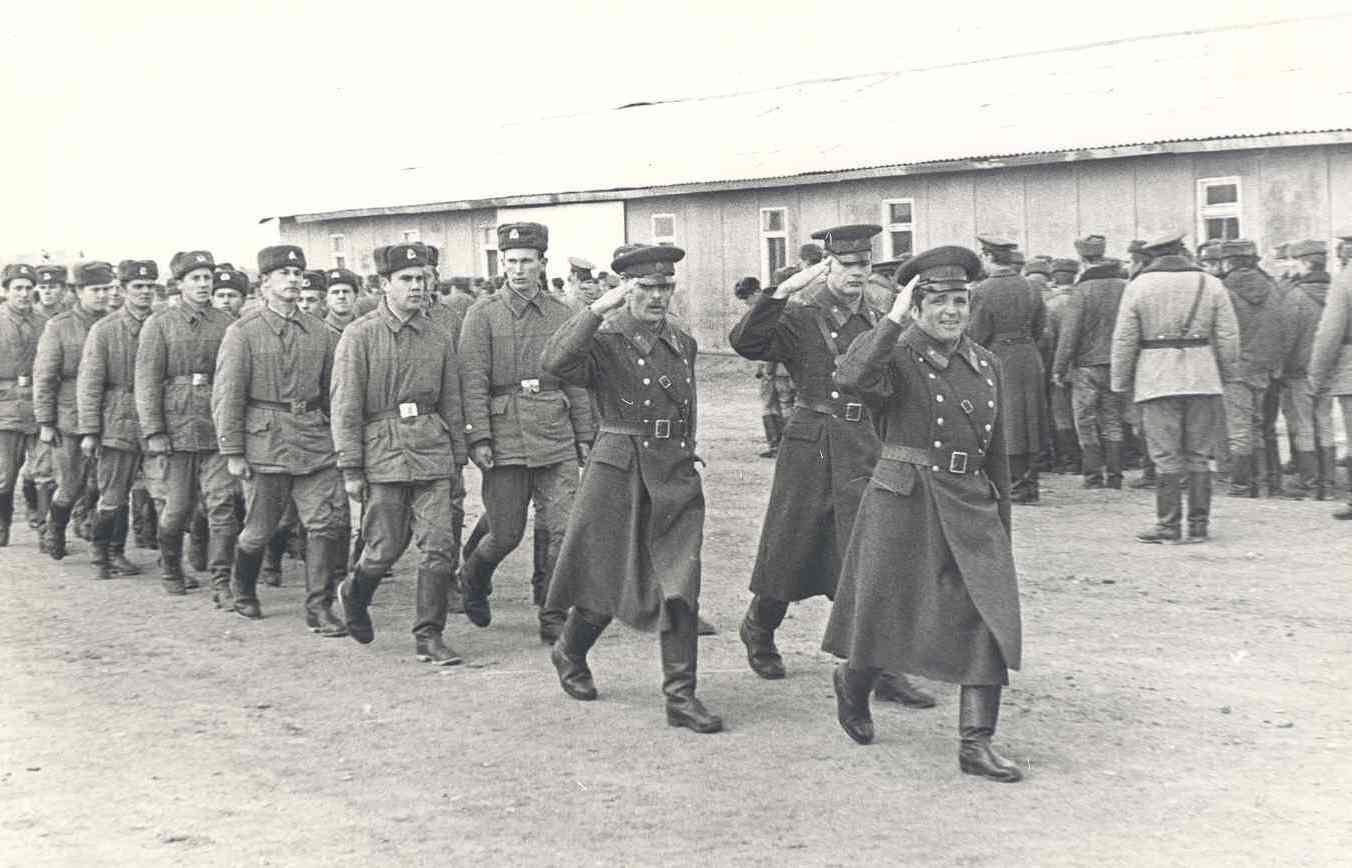 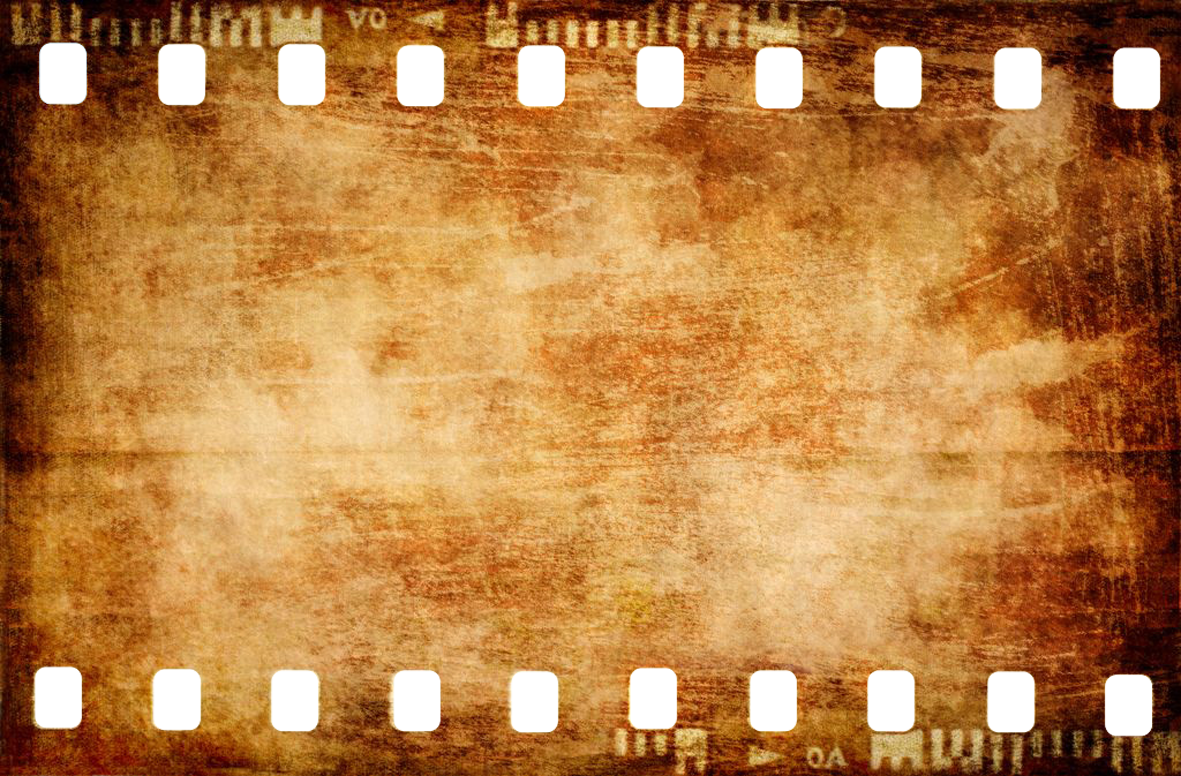 На самолете их часть доставили в Кабул. 
Из Кабула на танках доехали до места назначения.
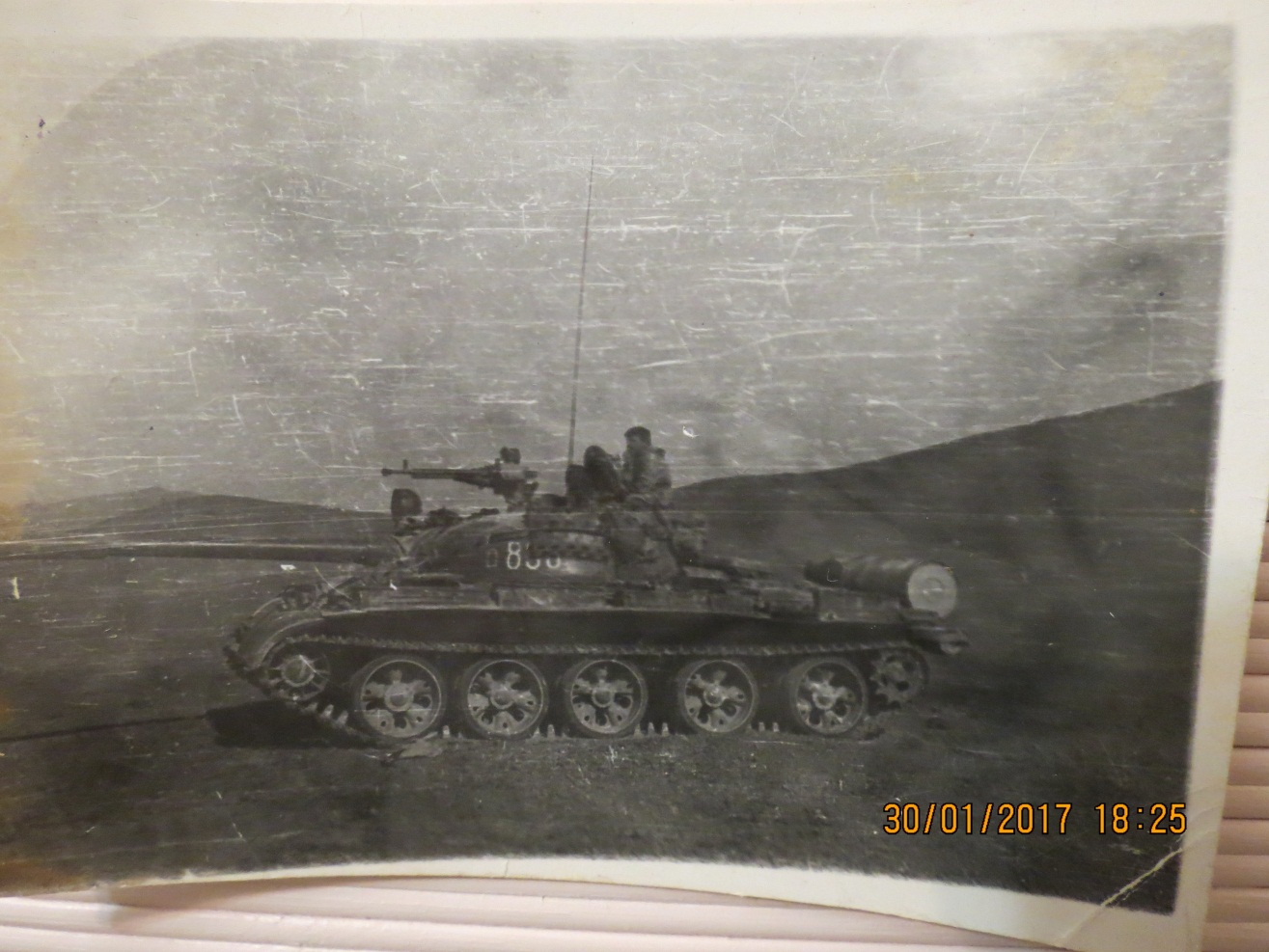 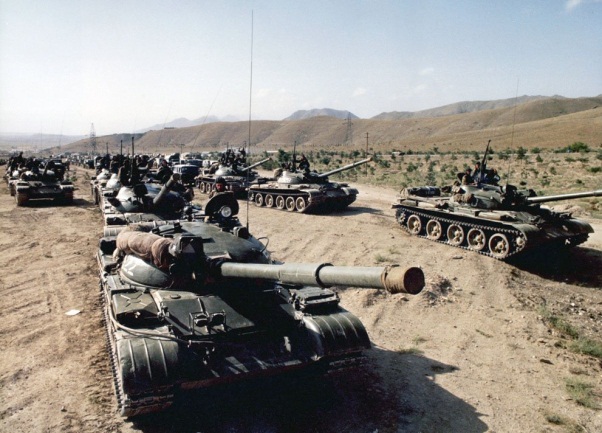 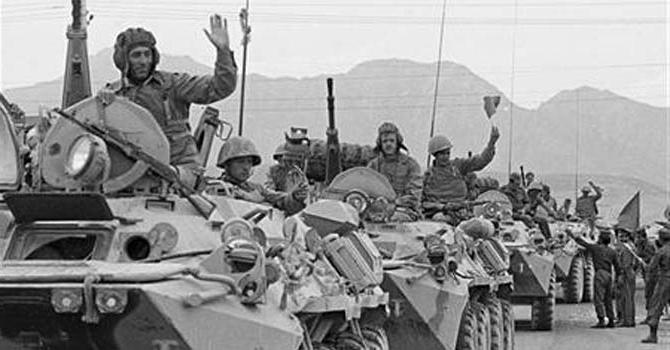 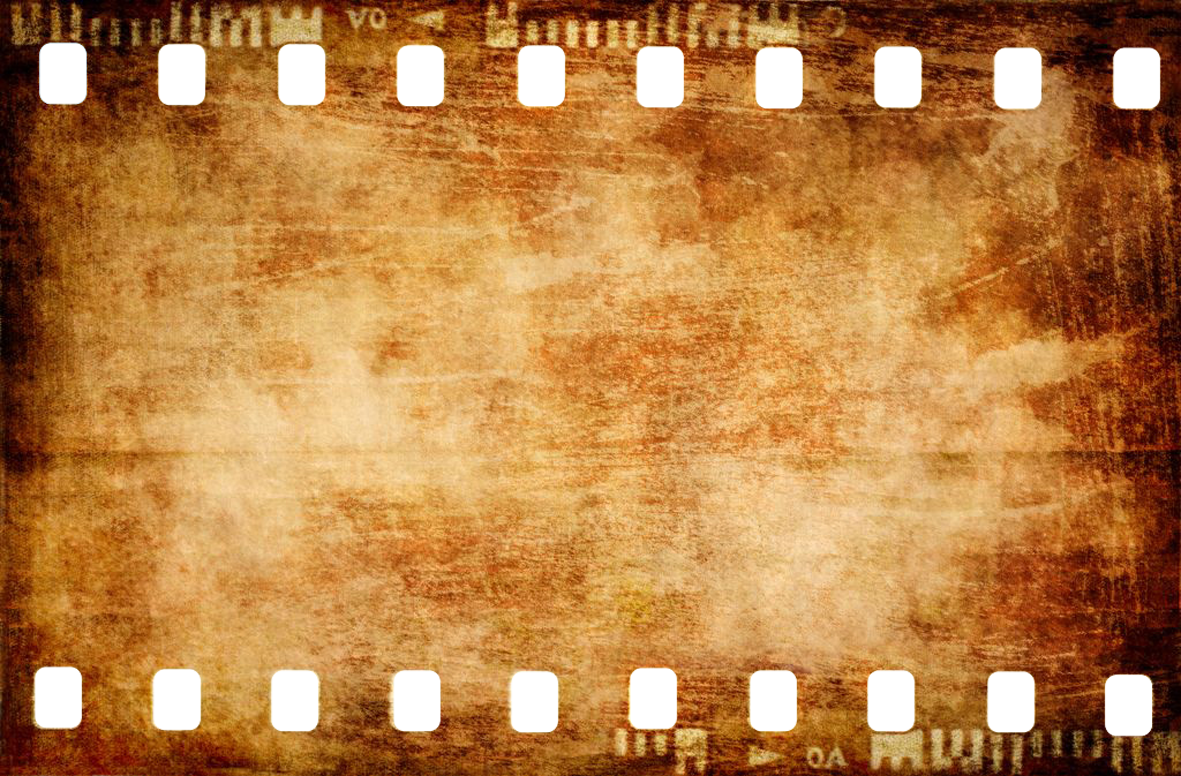 Поначалу было очень непривычно. 
    С утра очень  жарко, а ночью холодно. 
    Ветер. 
    Песок забивал глаза.
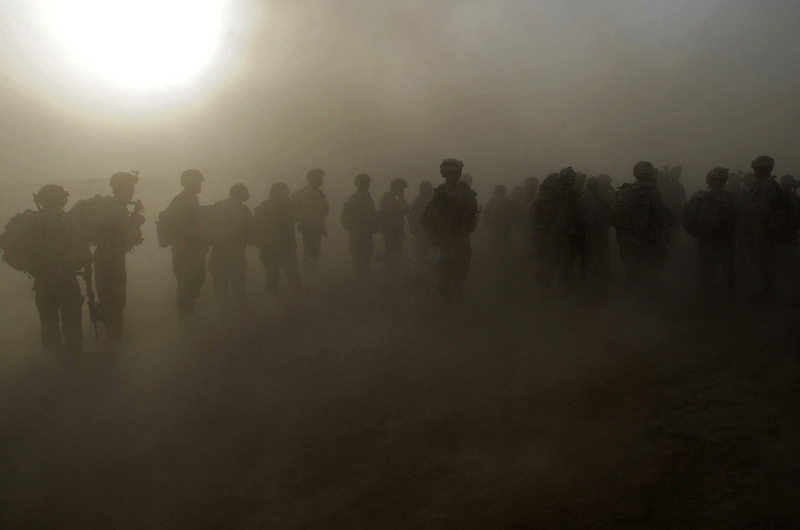 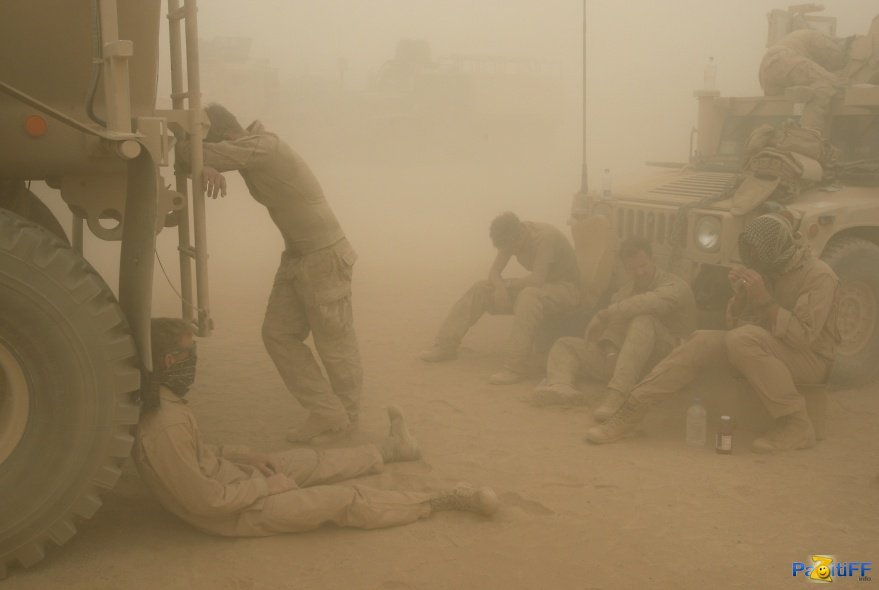 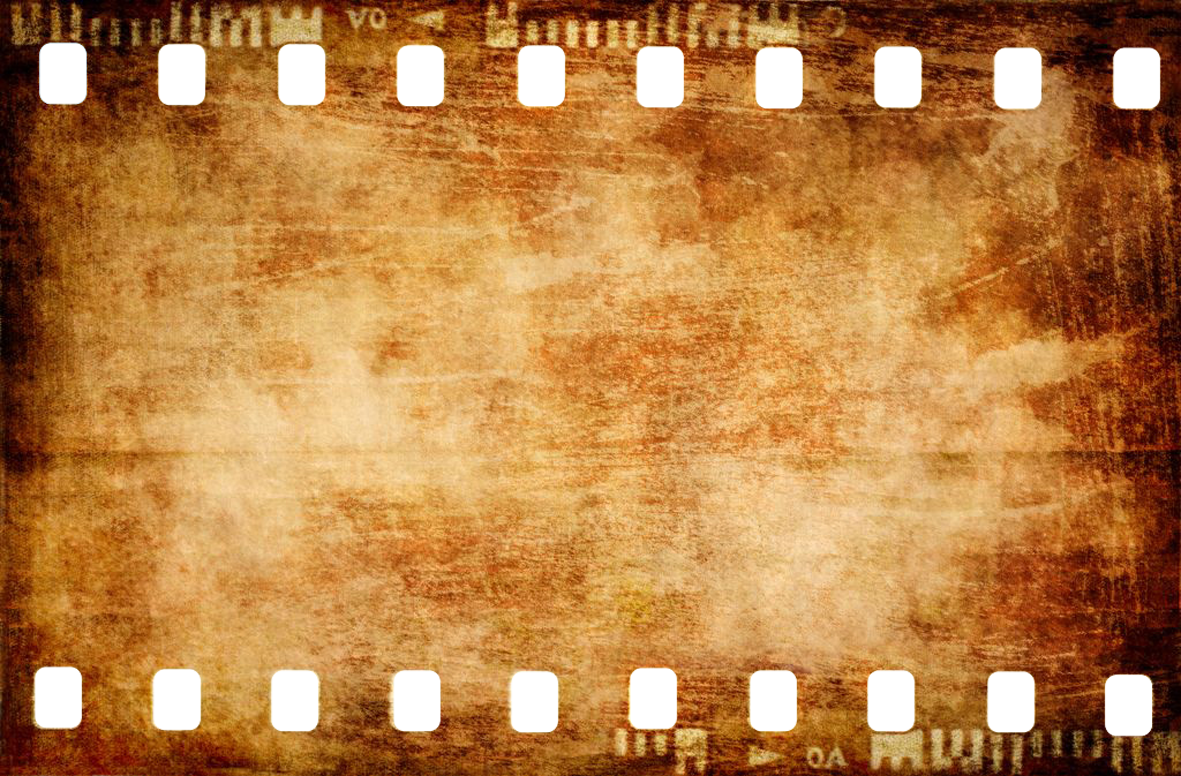 Днем к их части подходили дети и старики. 
Их было очень жалко и солдаты угощали их тушёнкой. 
	Однако значительная часть населения 
отнеслась к приходу советских войск враждебно. Иноверцам был объявлен джихад, т.е. «священная война». Душманы либо уклонялись от прямых столкновений 
и наносили удары исподтишка, 
либо устраивали засады в горных ущельях, 
либо ловко маскировались под мирных крестьян.
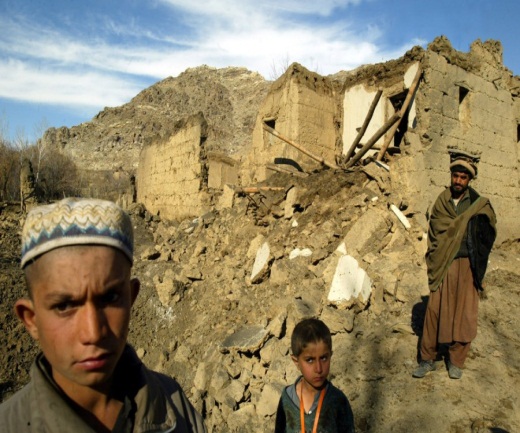 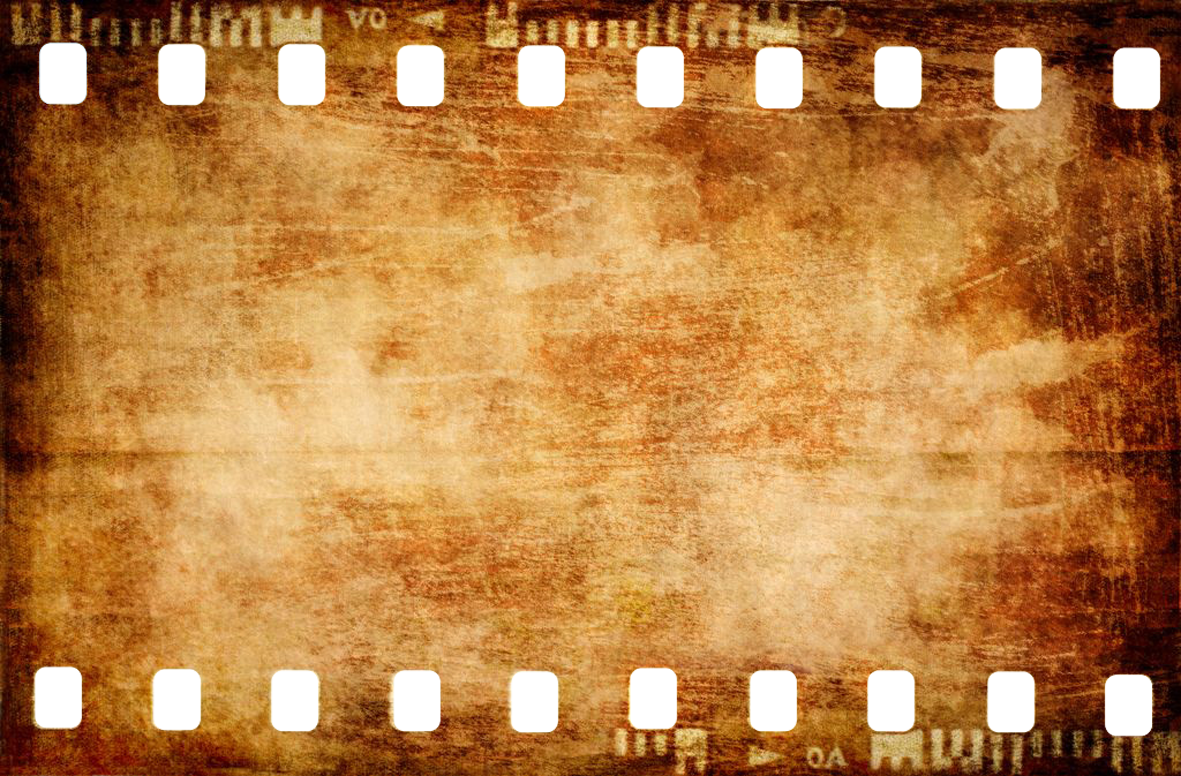 Юрий Викторович с нетерпением ждал писем с Родины.
В июне 1981 года он вернулся домой живой и здоровый. Все были рады его возвращению, 
а он всех обнимал и плакал.





Устроился кузнецом  на кузницу, 
в которой работает и по сей день. 
Вырастил двух сыновей. Сейчас у него три внучки.
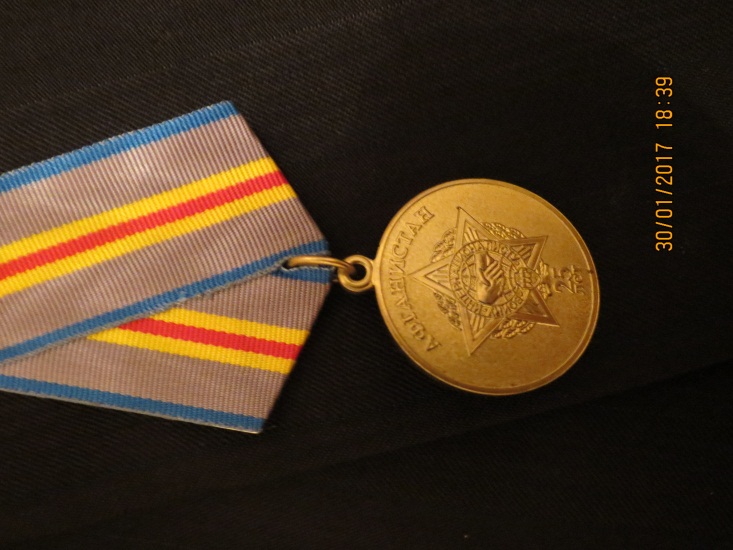 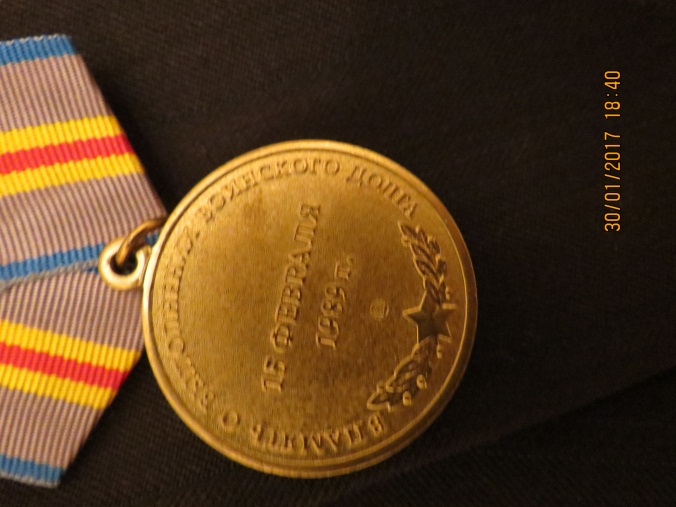 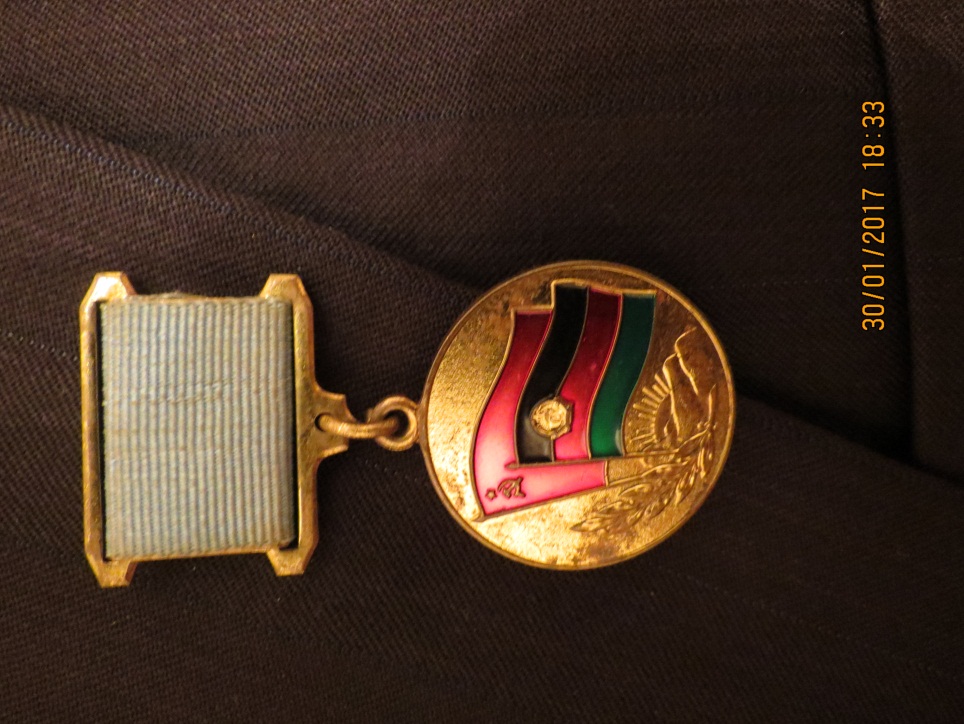 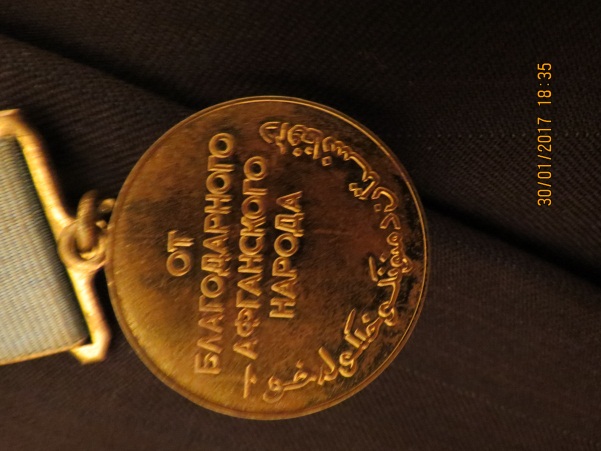 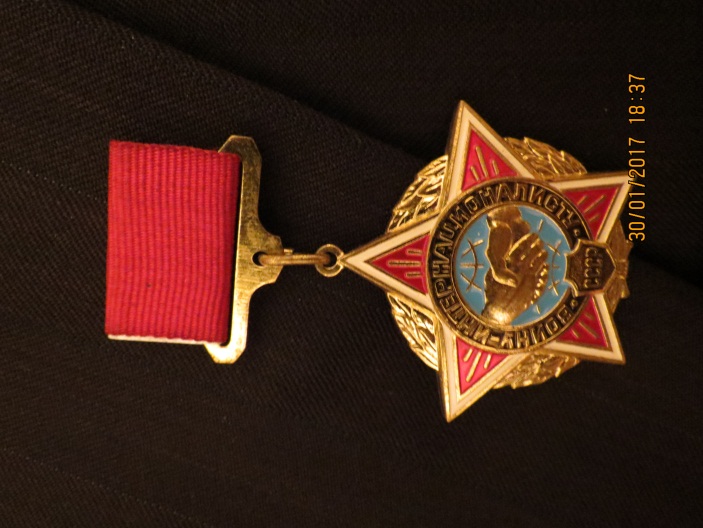 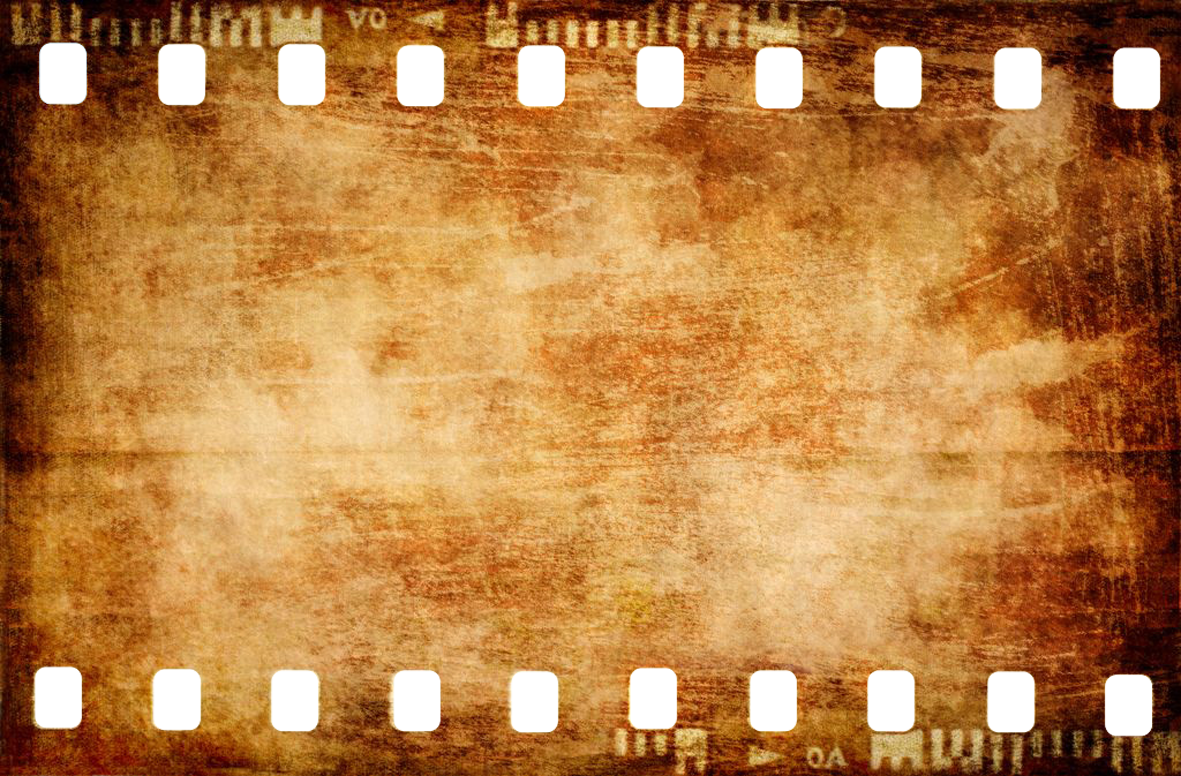 На этой войне 
Юрий Викторович потерял много друзей и товарищей.









Вспоминая сегодня о войне в Афганистане, 
мы проявляем уважение к памяти тех, 
кто воевал в той войне, исполняя свой солдатский долг.
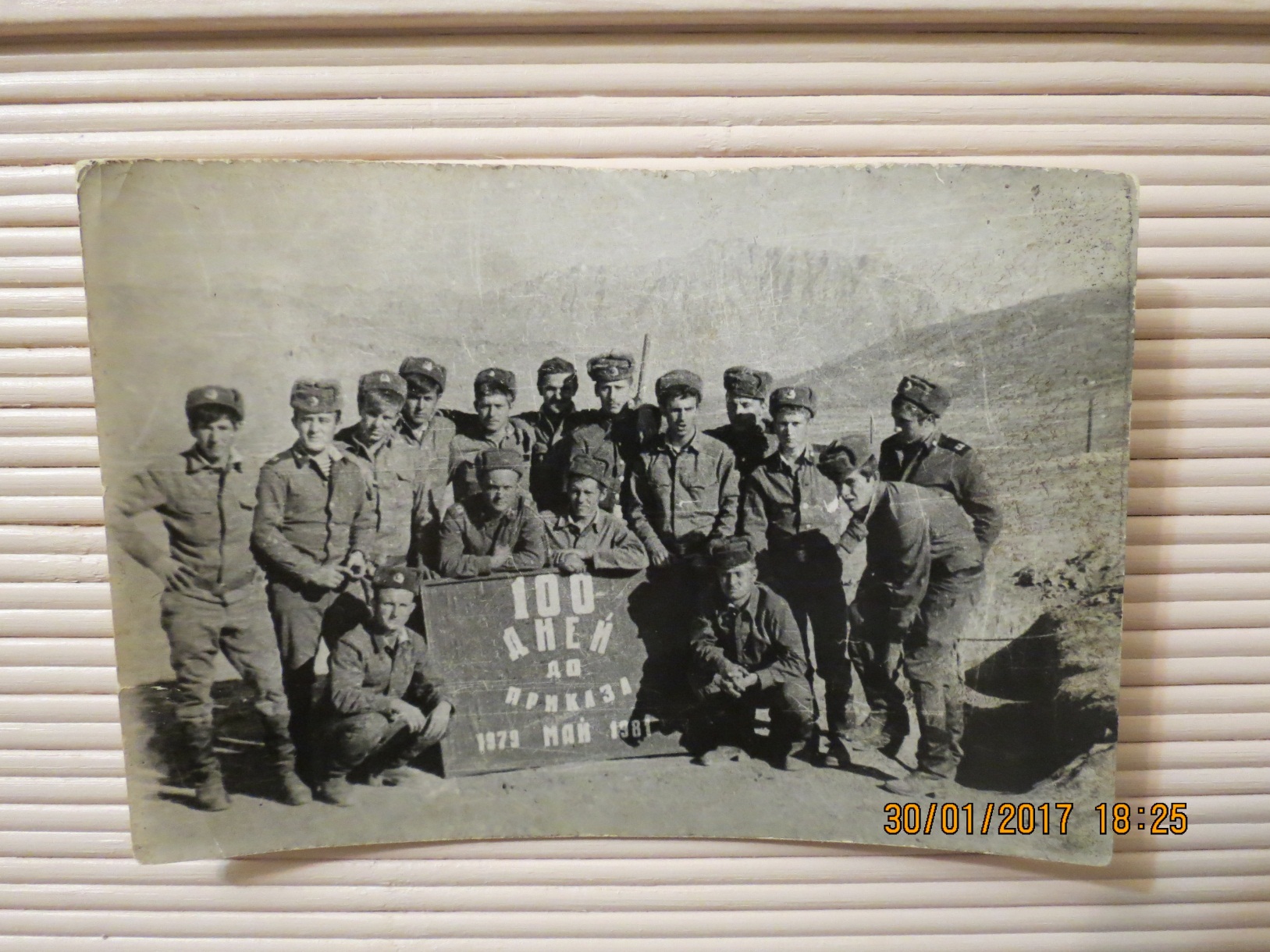 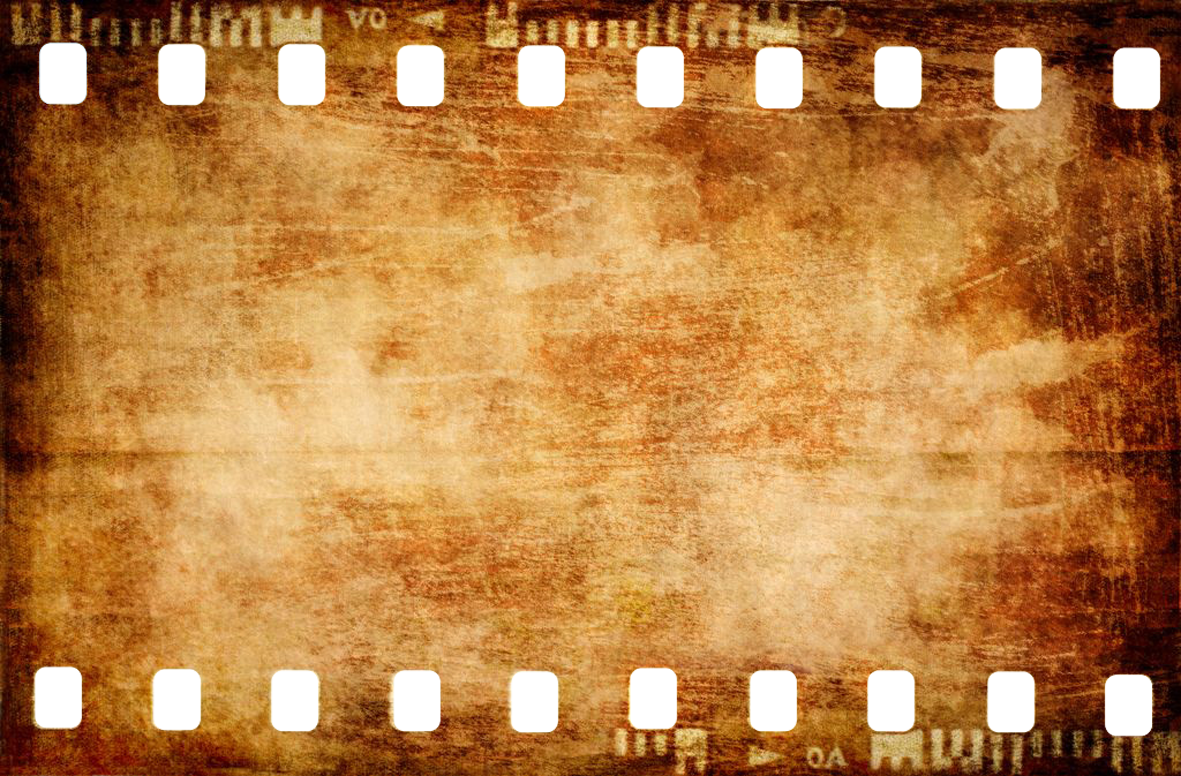 http://nevsedoma.com.ua/images/2011/147/4/1326-900.jpg
http://www.ca-portal.ru/uploads/artimage/44c6766833e13d5abe35511255a6bd6a.jpg
http://fanaru.com/landscapes/image/173292-landscapes-afghanistan.jpg
http://sputnik.kg/images/101436/30/1014363039.jpg
http://ugranow.ru/wp-content/uploads/2013/02/getImage.jpg
http://www.soldati-russian.ru/_ph/12/276283769.jpg
http://ribalych.ru/wp-content/uploads/2016/11/raznaryadki_550.jpg
http://popgun.ru/files/g/36/orig/13433593.jpg
http://static.businessinsider.com/image/558c39ba69bedd9113246430/image.jpg
http://www.afgan.ru/34/34mi11.jpg
http://www.soldati-russian.ru/_ph/12/737473045.jpg
http://paraparabellum.ru/wp-content/uploads/2012/12/afganistan8.jpg
http://www.turkcebilgi.com/uploads/media/harita/Afghanistan_bayrak_harita.png
https://s-media-cache-ak0.pinimg.com/originals/04/b9/dd/04b9dd052b90557cb15adefbef972519.jpg
http://www.soldati-russian.ru/_ph/12/858188835.jpg
https://www.kiblat.net/files/2014/08/s_a10_51959415.jpg
http://edikst.ru/misc/i/gallery/8880/91161.jpg
http://www.artsfon.com/pic/201503/1280x1024/artsfon.com-64631.jpg